Working with Young People Series
Kate Hills
Head of Safeguarding Ethics and Youth Development
Working with YP Series concept is copyright to Kate Hills
Permission is required to use any part except for the Laura Lundy model
Working with YP
Identify the topic
Identify the group
Identify the method of engagement
Set boundaries: 
Work in group 
Leave no one out
Don’t draw on each other 
Use the Lundy model to ensure all areas are covered
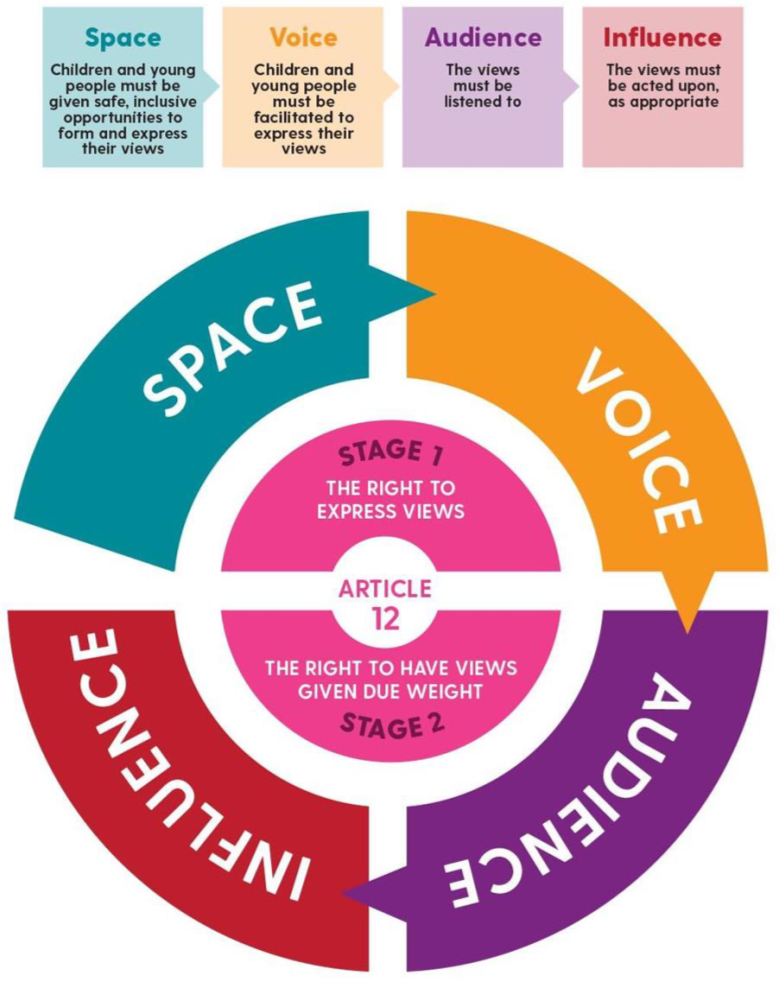 Updated Lundy model of Youth Participation
Ensure that YP’s views are taken seriously and acted upon, where appropriate
Kate Hills, Head of Safeguarding, Ethics & Youth Development
Methods to use
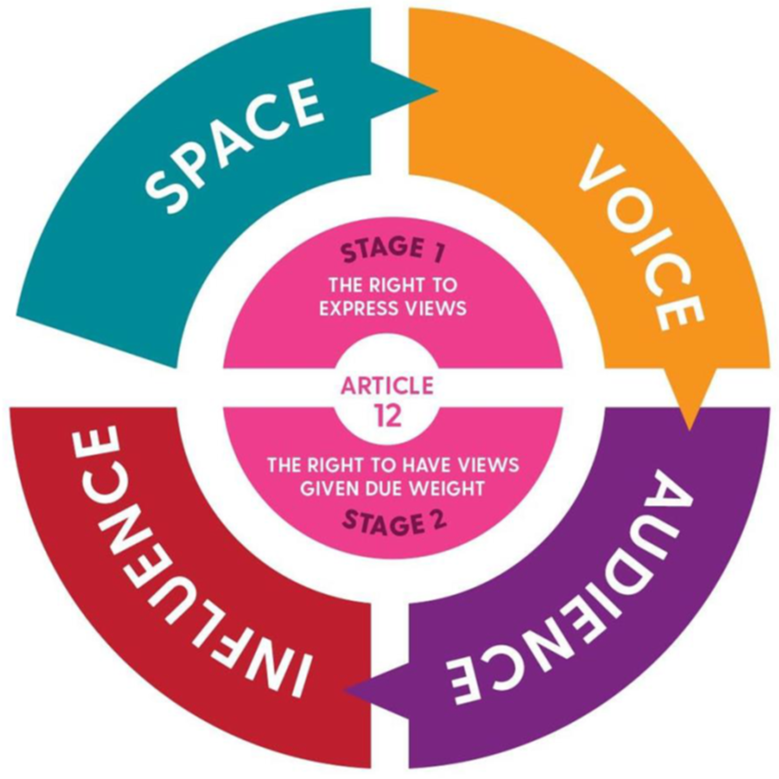 Using the model: Working with YP
Choose a group 
Choose policy / topic /  or ask for their ideas
Tell the group what it is about, why and where it is going!
Kate Hills, Head of Safeguarding, Ethics & Youth Development
Questions to help
Do you have someone to talk with?
What do you think are your challenges ahead? 
How do you see yourself?  

Reflective questions:  
Where am I – reflect on current place/situation 
What can I do better – re-evaluate what needs to be done
What will help me – review what there is
What is my new plan – revise ANY old plans 
Write it down –  record your thoughts and new plan 

Helping YP to recognise their PRESENT self:
I am powerful.  What I believe and how I respond changes my world and my thinking. I am free to listen to my emotions, mind, and body.  I am growing in strength and resilience every day.
Suggestions
Suggested topics for working with young people:
Squad contract
Identifying and choosing captains
Team building with CCO & Coach collaboration
Choosing new kit
Recognising YP achievements/ Planning CYA
Information wanted/needed
Use of social media/ Online activities
Acceptable/not acceptable behaviour
Expectations for season
End of year social/ Choosing an outing
Inclusivity
Five ways of Well-Being/ Coping strategies
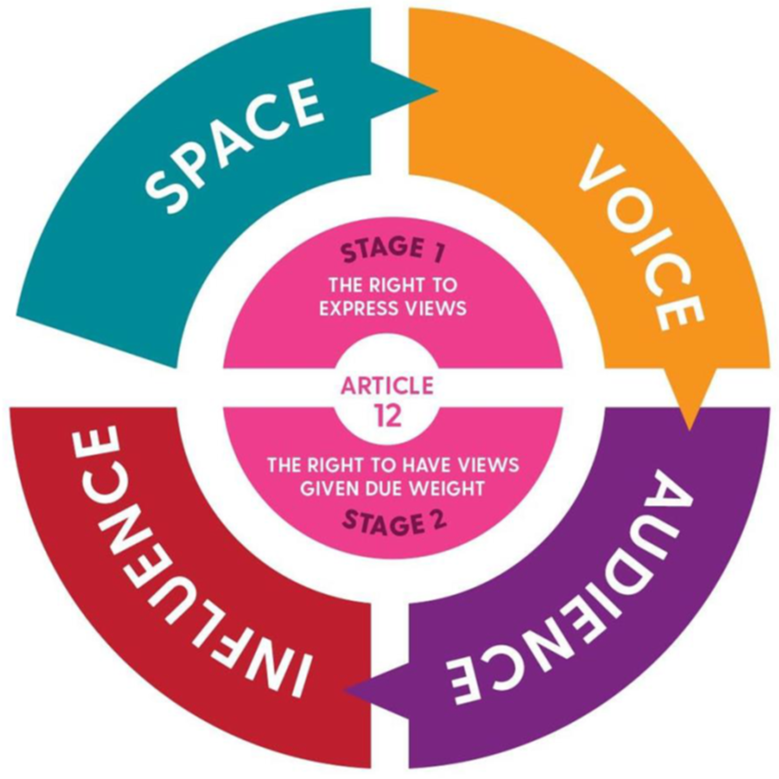 Working with YP
E.g. Squad contracts (codes of conduct)
Use group / survey / suggestion box / captains
Kate Hills, Head of Safeguarding, Ethics & Youth Development
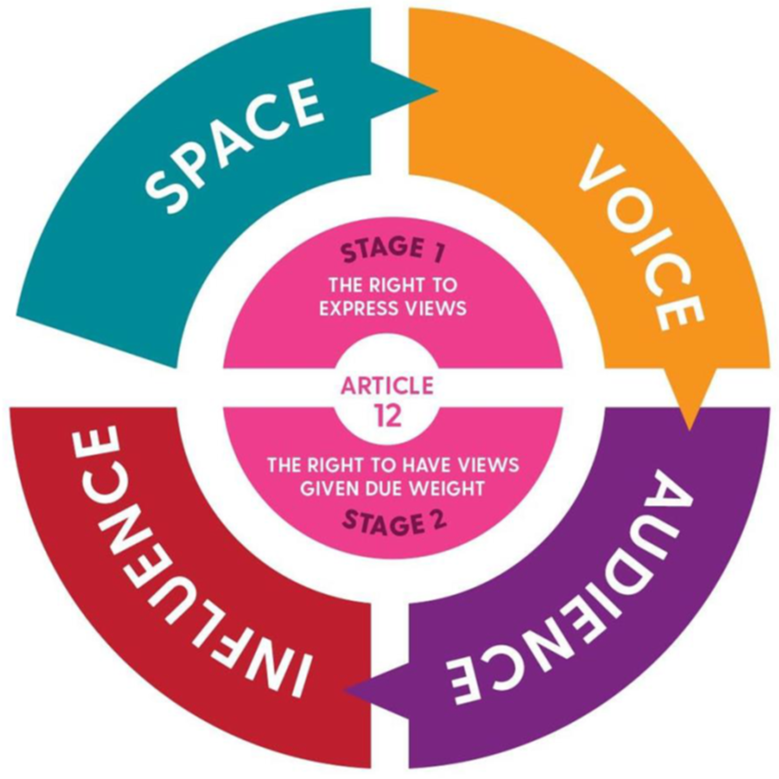 Working with YP
Identifying role & choosing Captains
Use group / suggestion box for ideas
Kate Hills, Head of Safeguarding, Ethics & Youth Development
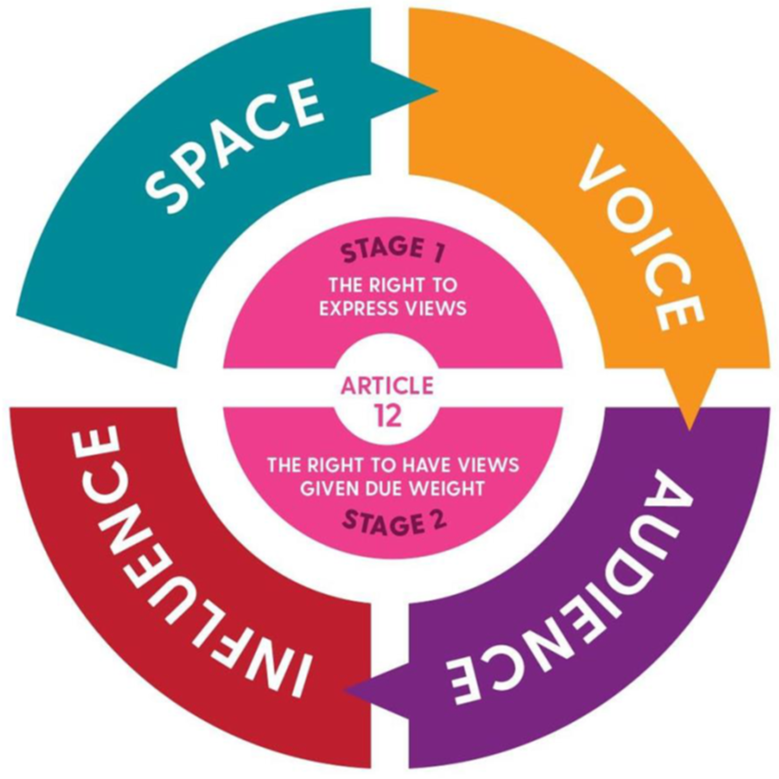 Working with YP
CCO and Coach collaboration: Getting squads together/team building 
Suggestion box for ideas/ use captains / squad meetings
Kate Hills, Head of Safeguarding, Ethics & Youth Development
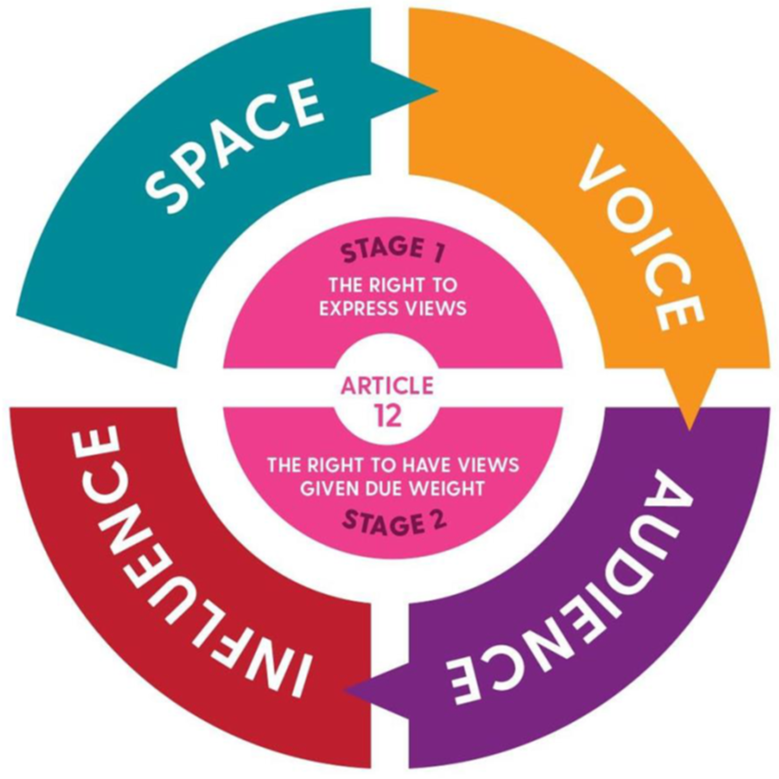 Working with YP
Topic: Building a team 
Workshop or Captains to run Q&A session
Kate Hills, Head of Safeguarding, Ethics & Youth Development
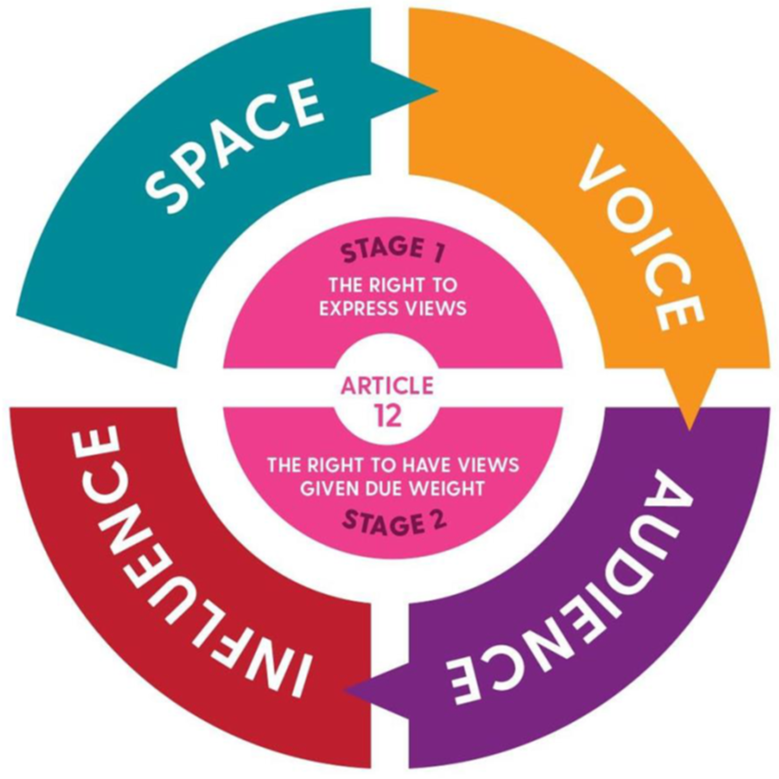 Working with YP
Club collaboration: Choosing new kit
Suggestion box/meeting/captains /squad meetings /survey
Kate Hills, Head of Safeguarding, Ethics & Youth Development
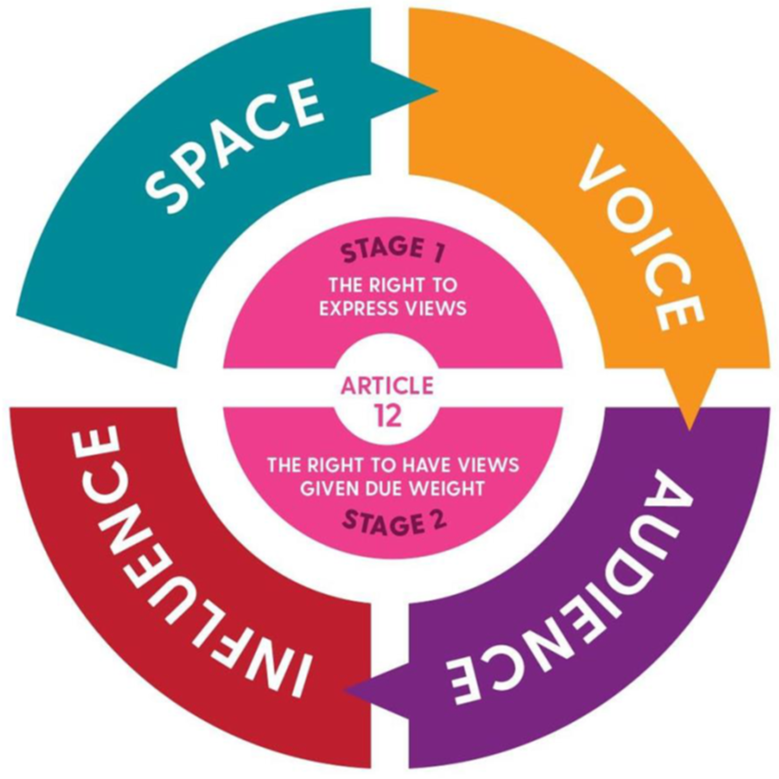 Working with YP
YP views: Recognising YP outside competitions
Suggestion box/meeting/captains /squad meetings /survey
Kate Hills, Head of Safeguarding, Ethics & Youth Development
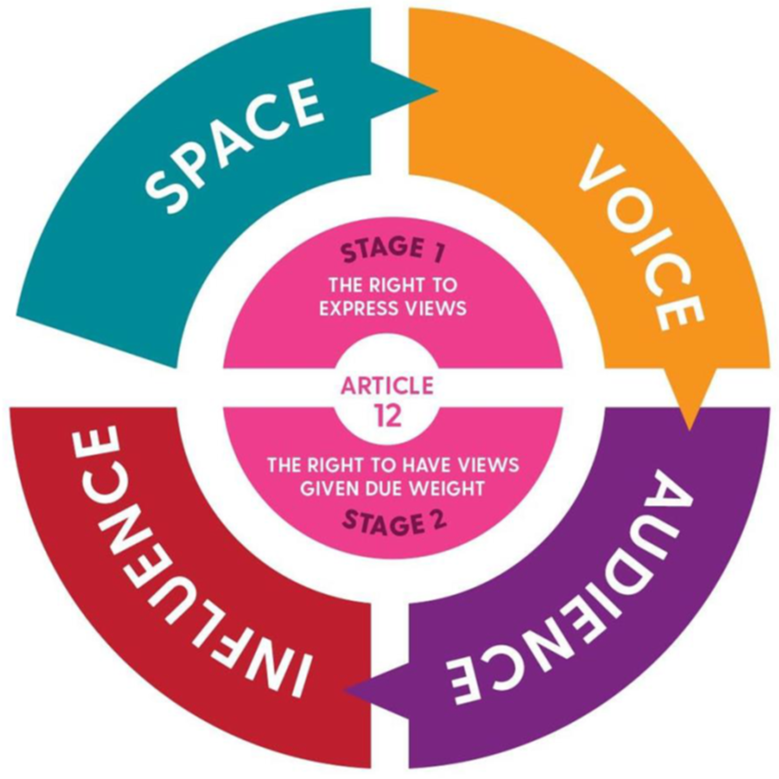 Working with YP
Topic: Planning Club Youth Awards
Captains/Aquatic Leaders/Senior Squads
Kate Hills, Head of Safeguarding, Ethics & Youth Development
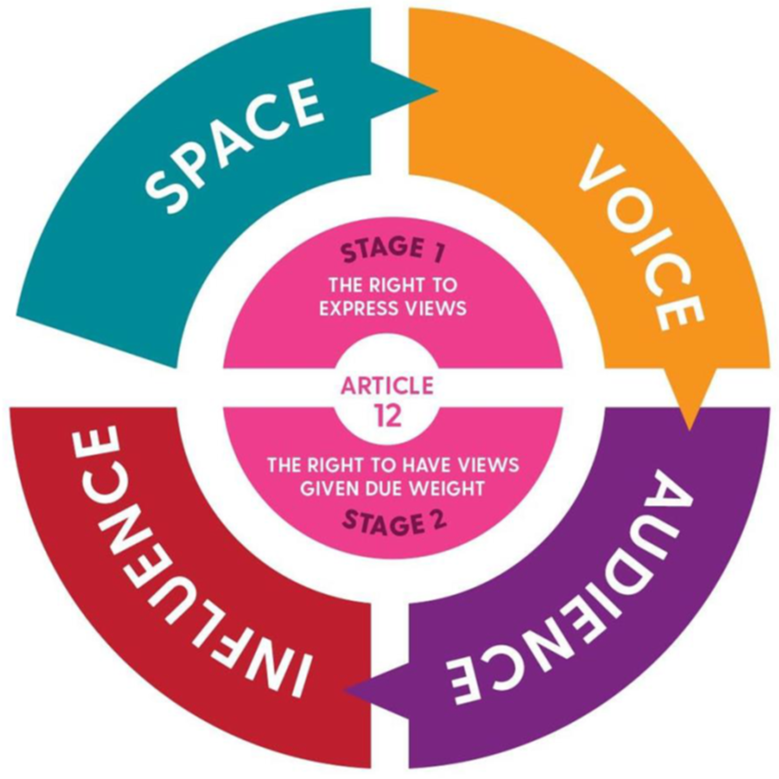 Working with YP
YP views: What information would YP like to see in the HUB
Suggestion box/meeting/captains /squad meetings /survey
Kate Hills, Head of Safeguarding, Ethics & Youth Development
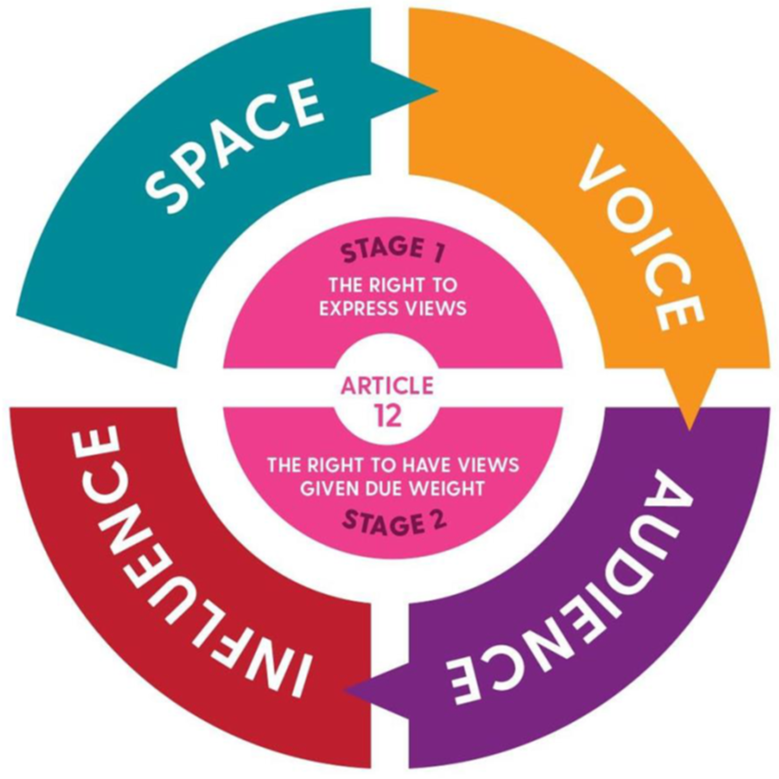 Working with YP
YP views: Use of Social Media in the Club
Workshop meetings/captains /squad meetings /survey
Kate Hills, Head of Safeguarding, Ethics & Youth Development
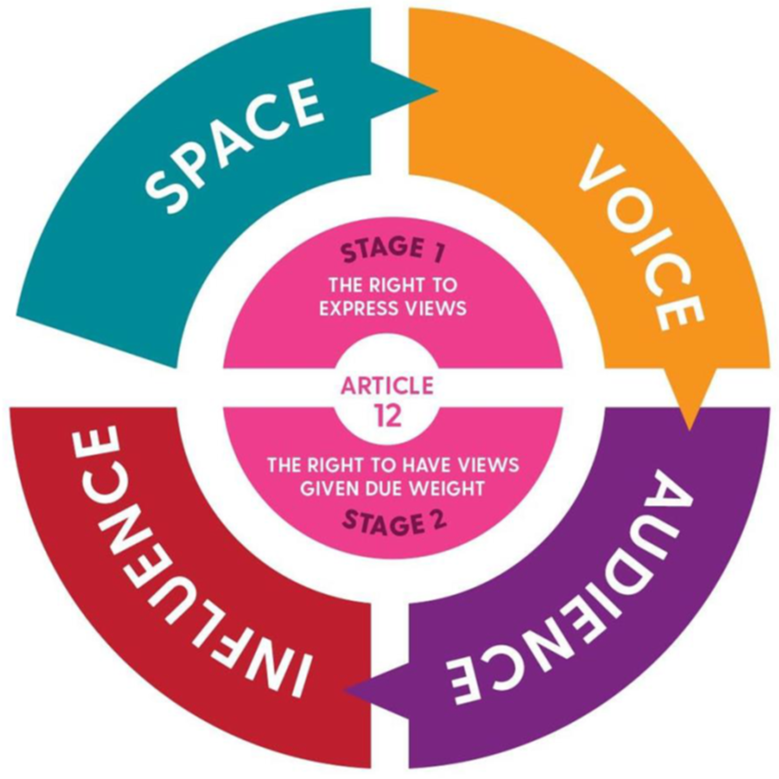 Working with YP
YP views: Online activities and how people should behave
Workshop with CCO/captains
Kate Hills, Head of Safeguarding, Ethics & Youth Development
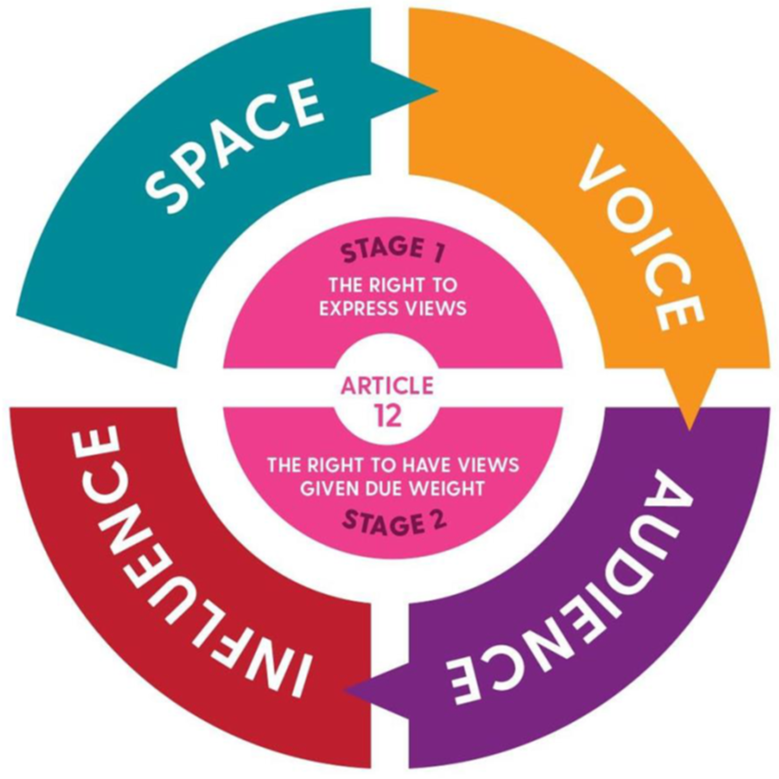 Working with YP
YP views: Acceptable/not acceptable behaviour
Workshop meetings/captains /squad meetings /survey
Kate Hills, Head of Safeguarding, Ethics & Youth Development
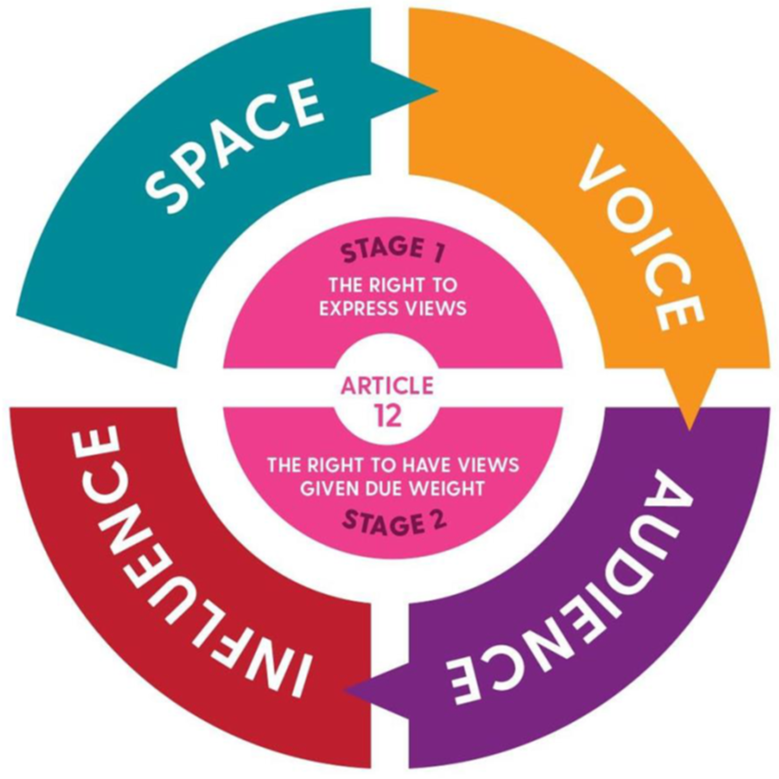 Working with YP
YP views: Expectations of the season (outside training!)
Workshop meetings/captains /squad meetings /survey
Kate Hills, Head of Safeguarding, Ethics & Youth Development
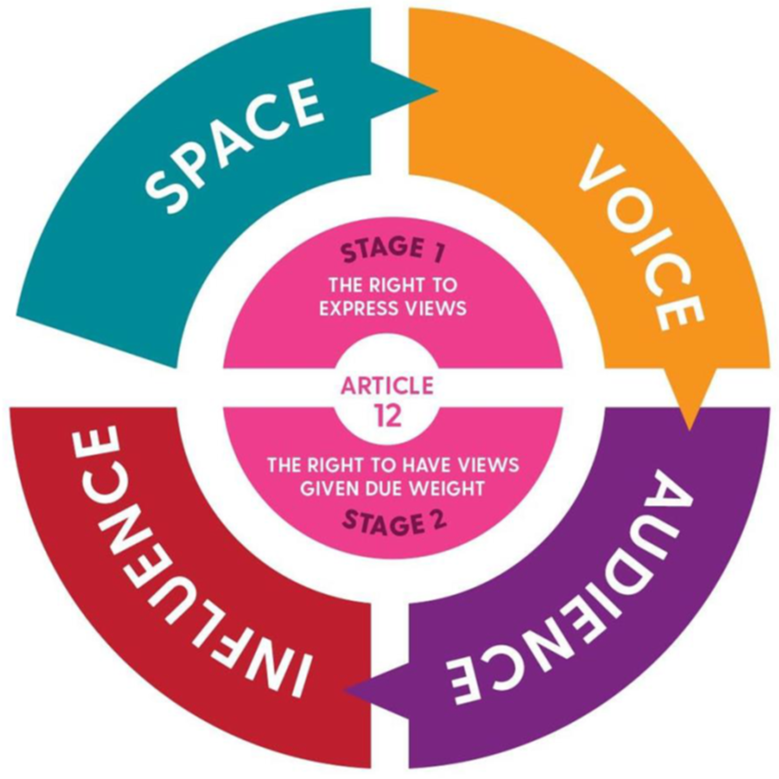 Working with YP
YP views: End of year social event – inclusivity  
Workshop/ captains /squad meetings /survey
Kate Hills, Head of Safeguarding, Ethics & Youth Development
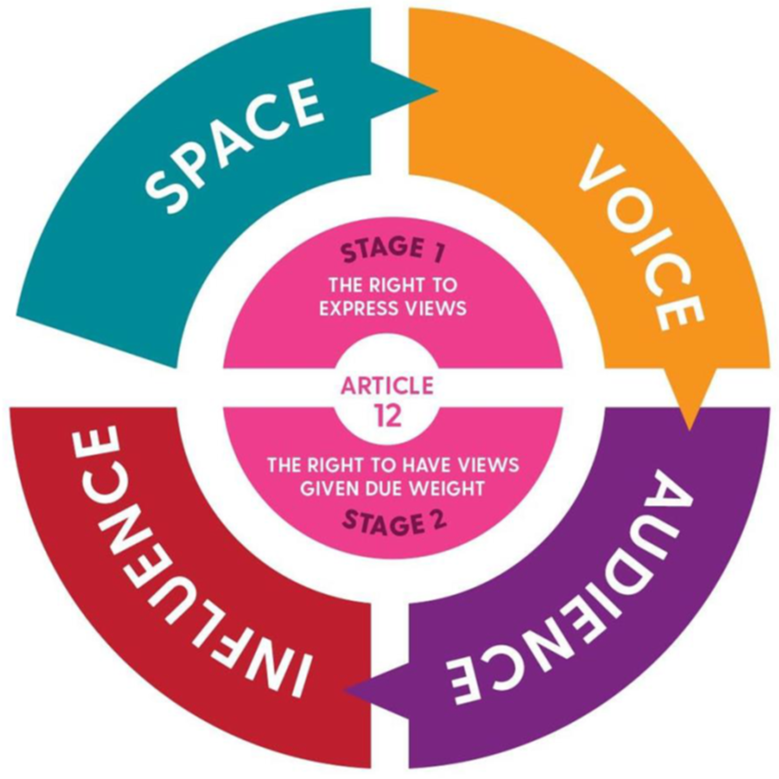 Working with YP
Topic: Choosing a social outing (Christmas!)
Workshop or Captains to run Q&A session
Kate Hills, Head of Safeguarding, Ethics & Youth Development
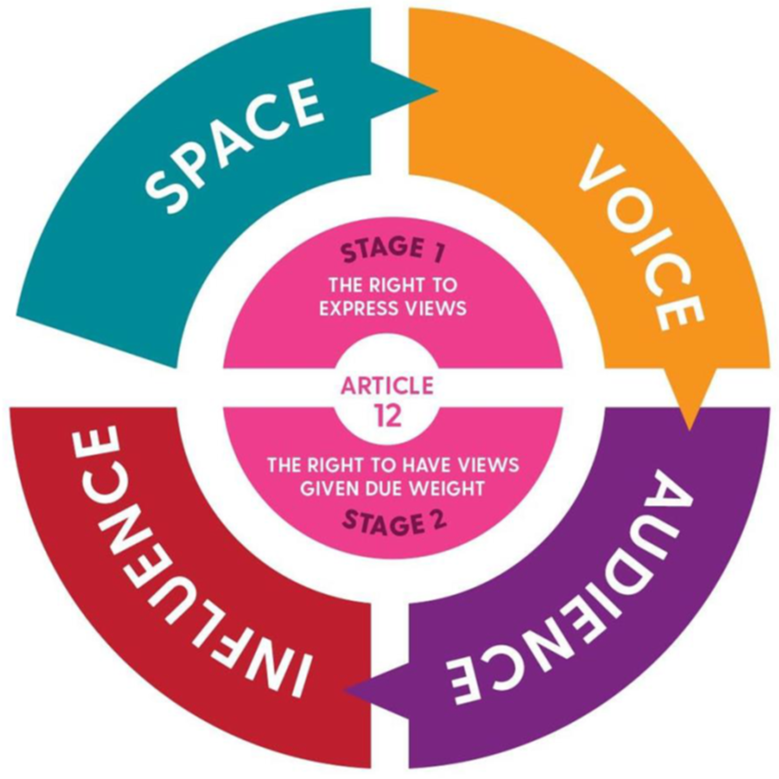 Working with YP
YP views: Team activity – inclusivity  
Workshop meetings/captains /squad meetings /survey
Kate Hills, Head of Safeguarding, Ethics & Youth Development
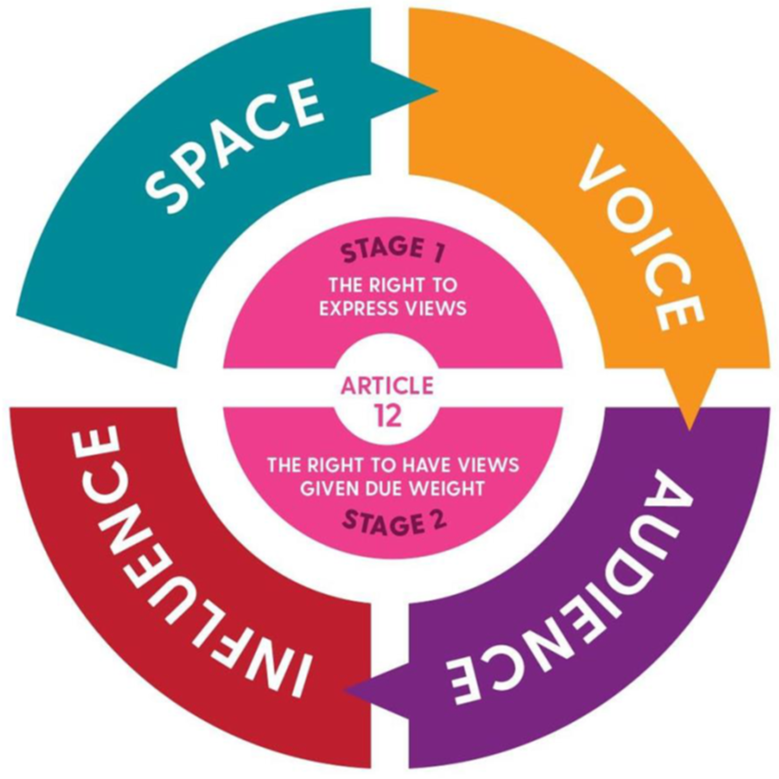 Working with YP
YP views: Engaging with Connect/Learn/Active/Notice/Give 
Workshop meetings/captains /squad meetings /survey
Kate Hills, Head of Safeguarding, Ethics & Youth Development
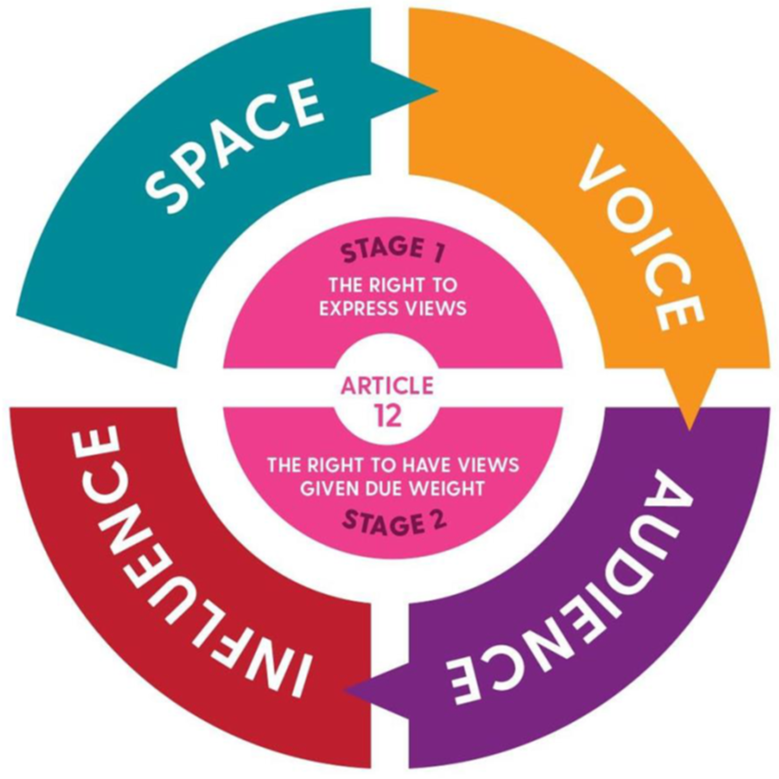 Working with YP
Topic: Identifying how to cope with challenges
Workshop in person to provide support/guidance
Kate Hills, Head of Safeguarding, Ethics & Youth Development